Programming Ideas Simplified
Nested Loops
Terms and condition of use are on the last slide
Prior Knowledge
Sequence
Repetition
Selection
A simple sequence is one instructions following another

An input is how we put information into a program (keyboard, mouse, trackpad inputs) or digital device
digital devices run programs (oven, kettle, fridge, computer etc)
A loop is a set of instructions that are repeatedA count-controlled-loop 
Is controlled by the number 
Ends after the number of repeats are complete
An indefinite loop
we do not know how many times it will repeat or when it will end
A condition is a state we can check to see if it is true or false
Conditions
Only checked once unless they are in a loop
Two possible pathways True and False
Are only checked when reached in flow of control
Can be used to stop a loop
x7
Revising Count controlled loop
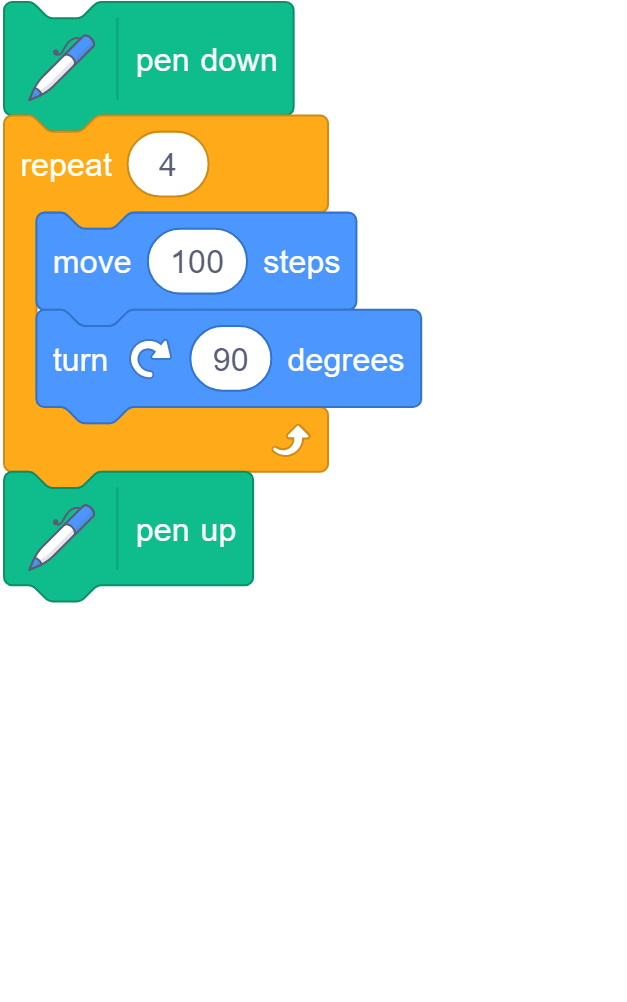 Stand
do 3 times
	wave
Sit
Code
Algorithm
Nested Loop Definition
One loop inside another loop
Nested Loop Algorithm
Stand
Loop 3 times
	bow
	Loop 2 times
		wave
		nod
Sit
Nested Loop Algorithm
Stand
Loop 3 times
	bow
	Loop 2 times
		wave
		nod
Sit
Inside one loop single indent
Inside two loops double indent
Nested Loop Algorithm
Stand
Loop 3 times
	bow
	Loop 2 times
		wave
		nod
Sit
Flow of Control
3x
2x
Inner Loop
Nested Loop Algorithm
Actions
Stand
Bow
Wave
Nod
Wave
Nod
Bow
Wave
Nod
Wave
Nod
Bow
Wave
Nod
Wave
Nod
sit
Stand
Loop 3 times
	bow
	Loop 2 times
		wave
		nod
Sit
3x
2x
Nested Loop Algorithm
Stand
Loop 3 times
	bow
	Loop 2 times
		wave
		nod
Sit
Act it out together
3x
2x
Nested Loop Algorithm
Stand
Loop 3 times
	bow
	Loop 2 times
		wave
		nod
Sit
Which loop is the outer loop?
3x
2x
Nested Loop Algorithm
Stand
Loop 3 times
	bow
	Loop 2 times
		wave
		nod
Sit
Which loop is the outer loop?
3x
2x
ANSWERLoop 3 times
Nested Loop Algorithm
Stand
Loop 3 times
	bow
	Loop 2 times
		wave
		nod
Sit
Which loop is the inner loop?
3x
2x
Nested Loop Algorithm
Stand
Loop 3 times
	bow
	Loop 2 times
		wave
		nod
Sit
Which loop is the inner loop?
3x
2x
ANSWERLoop 2 times
Nested Loop Algorithm
Stand
Loop 3 times
	bow
	Loop 2 times
		wave
		nod
Sit
How many times will they nod?
3x
2x
Nested Loop Algorithm
Stand
Loop 3 times
	bow
	Loop 2 times
		wave
		nod
Sit
How many times will they nod?
3x
2x
ANSWER2 x 3 = 6 times
Nested Loop Algorithm
Stand
Loop 3 times
	bow
	Loop 2 times
		wave
		nod
Sit
Write your own nested loop algorithm
3x
2x
Nested Loop in code
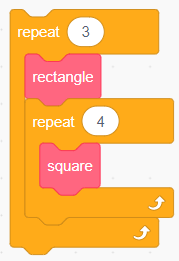 3x
4x
Nested loop knowledge
A nested loop is
One loop inside another loop
Nested loops 
Actions can be inside multiple loops
Number of actions = loop A count x loop B count
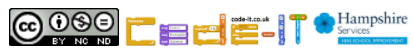 ©HIAS
Terms of use
Slides are provided in PDF and PowerPoint Formats and teachers who purchased the book are authorized to adapt the resources within their school or on closed learning platforms such as Seesaw, Google Classroom or Teams as long as they are not shared outside the school community.

Further book resources can be found here
https://computing.hias.hants.gov.uk/course/view.php?id=51